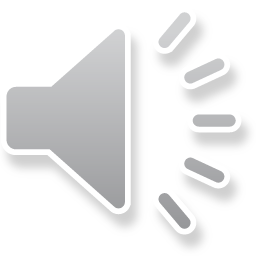 SEGURIDAD VIAL
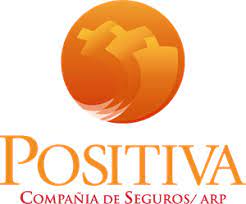 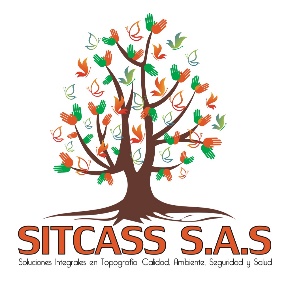 INTRODUCCIÓN
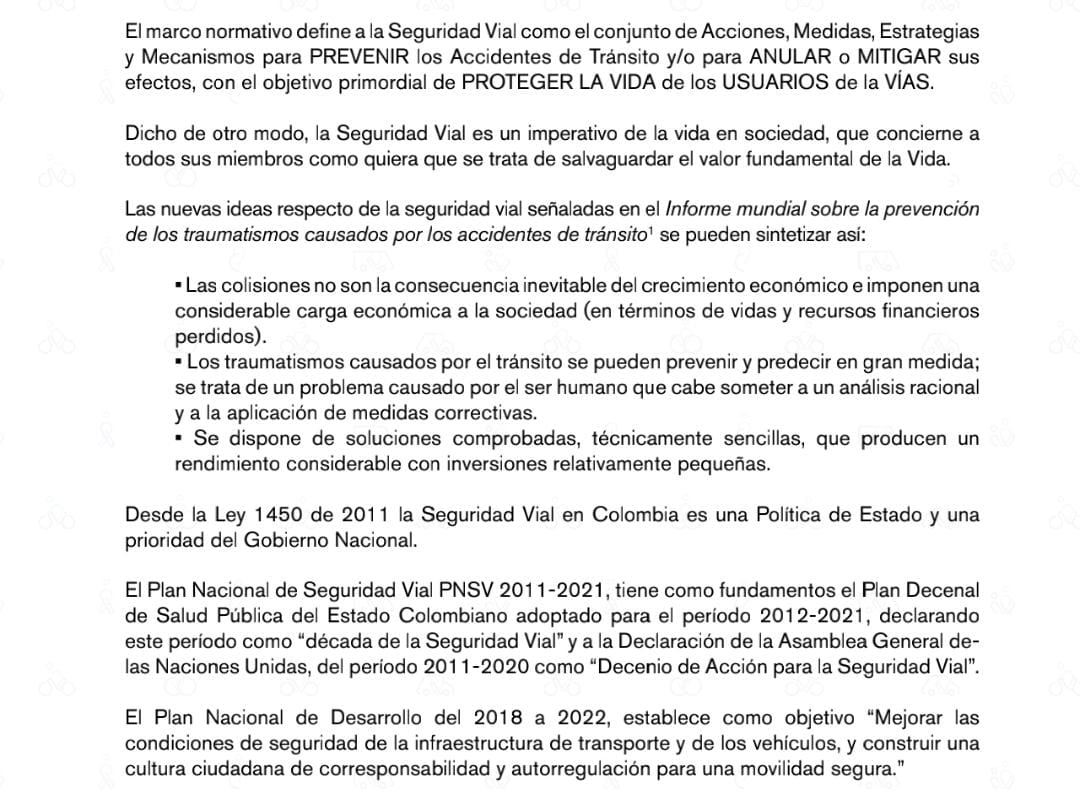 1
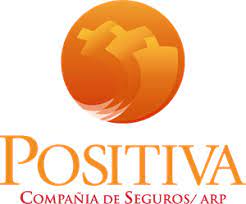 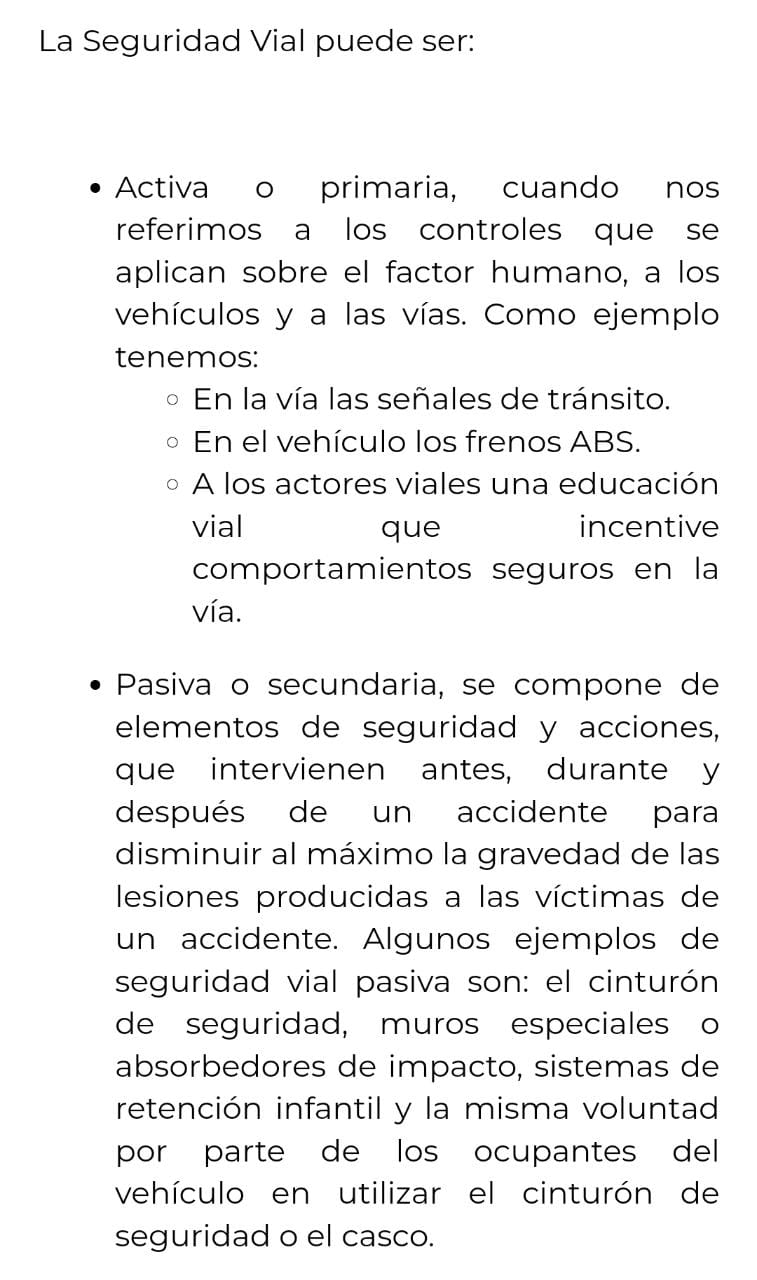 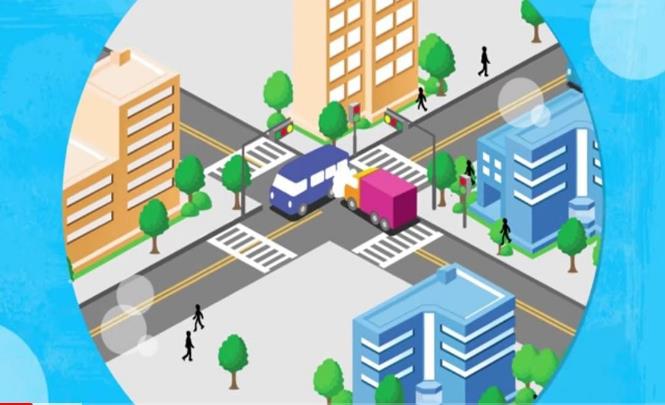 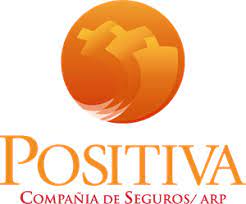 JUSTIFICACION
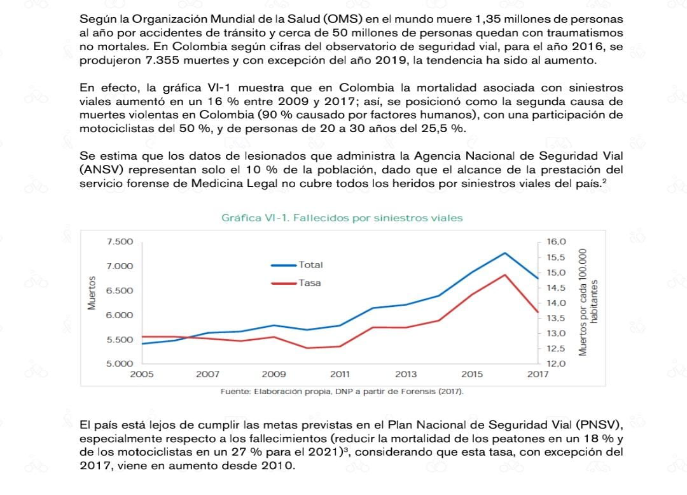 OBJETIVOS
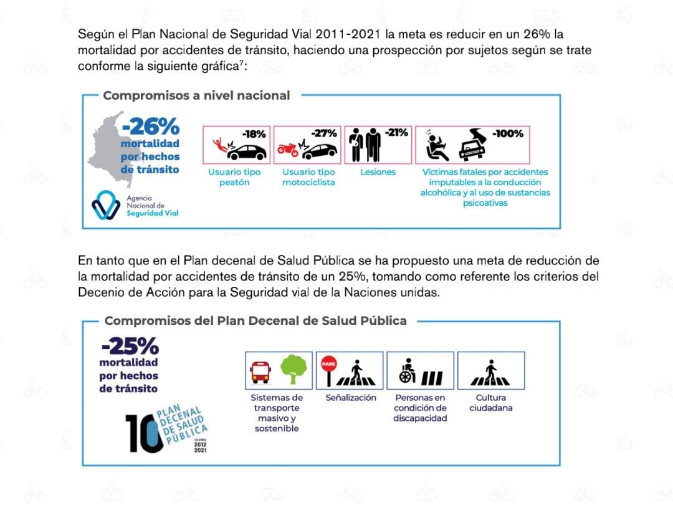 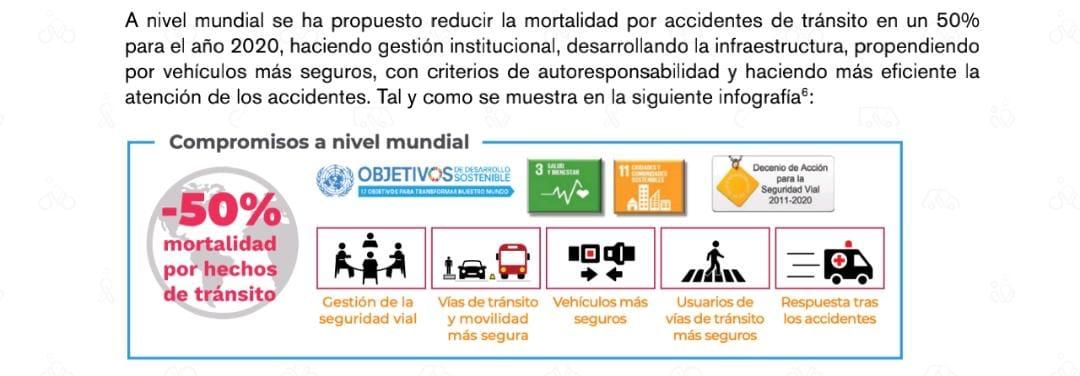 Elementos de la seguridad vial
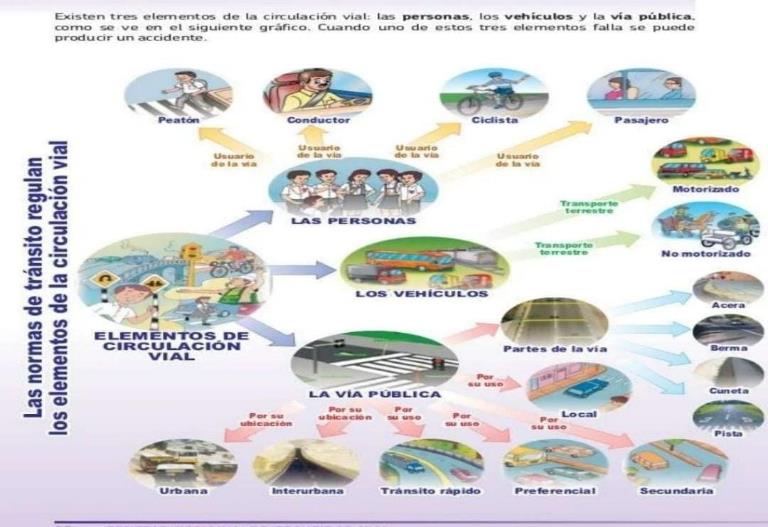 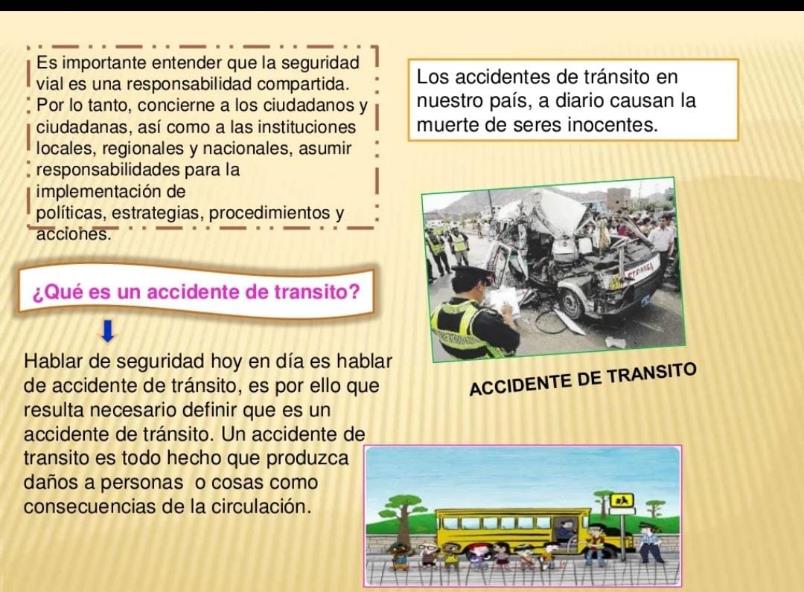 Mencione 3 causas de accidnete de transito
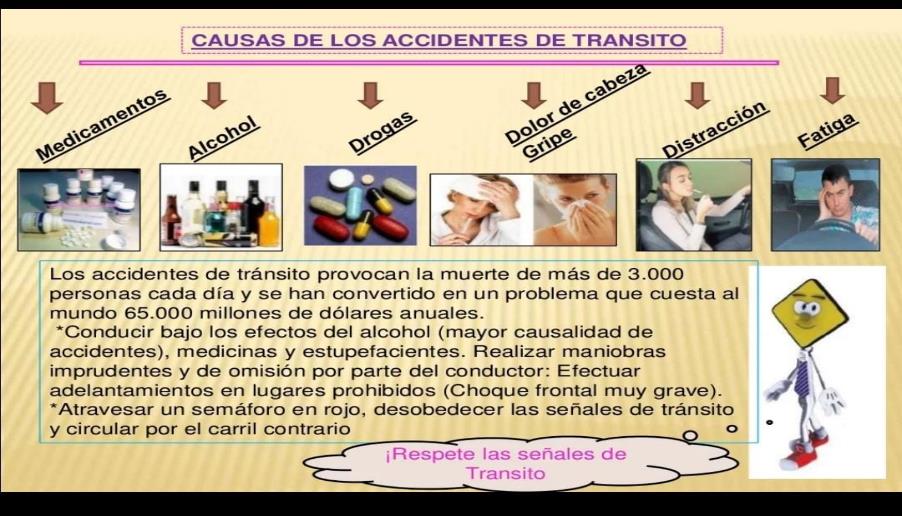 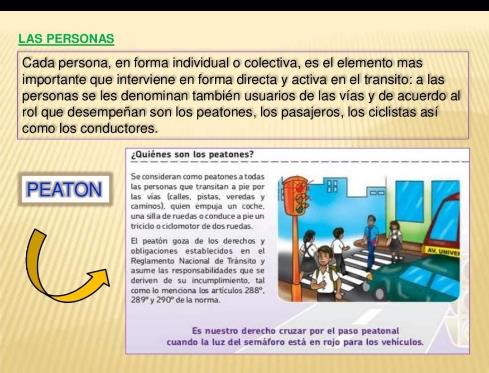 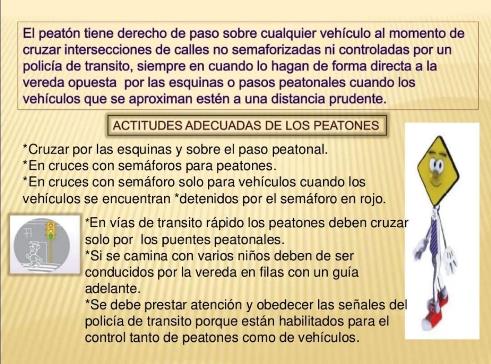 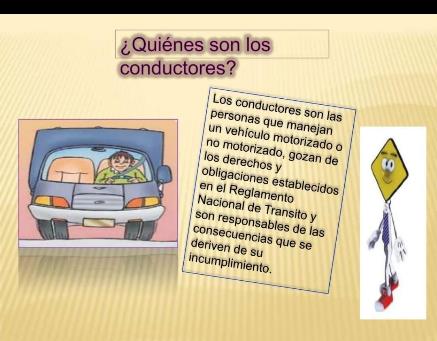 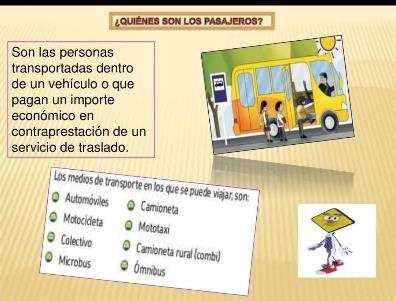 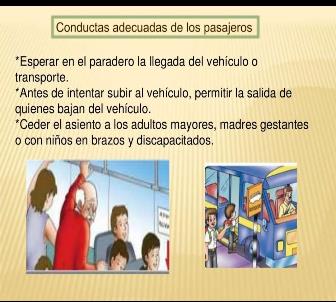 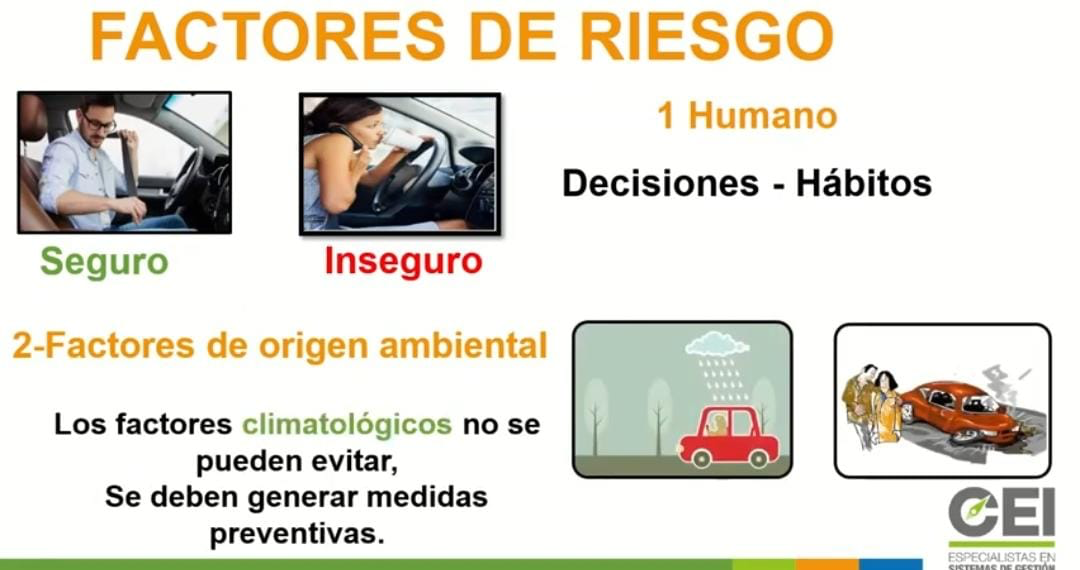 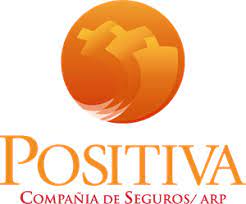 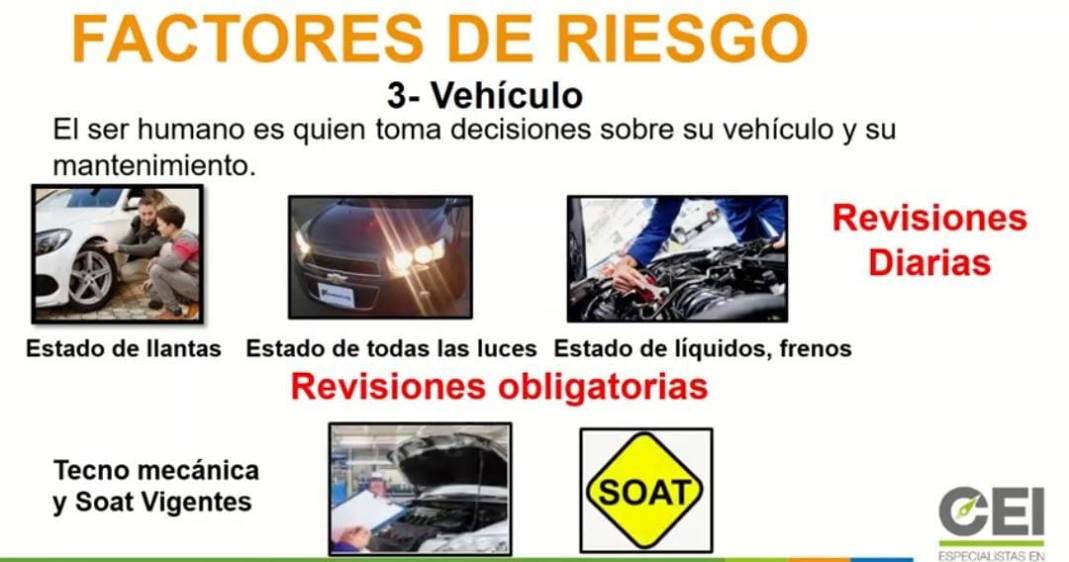 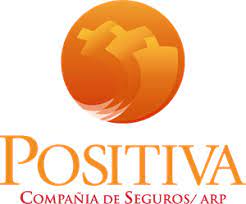 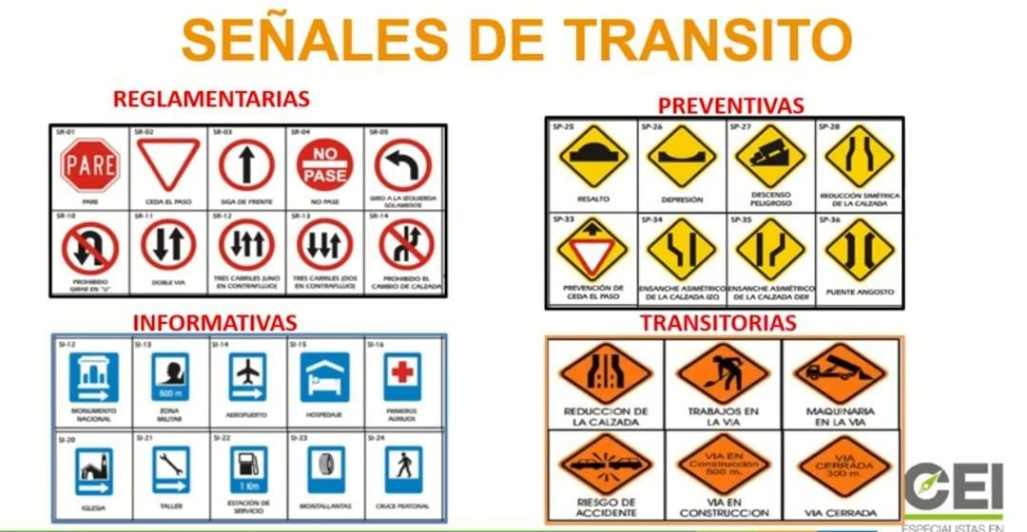 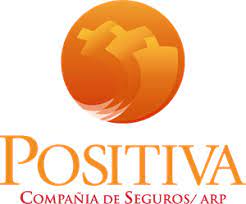 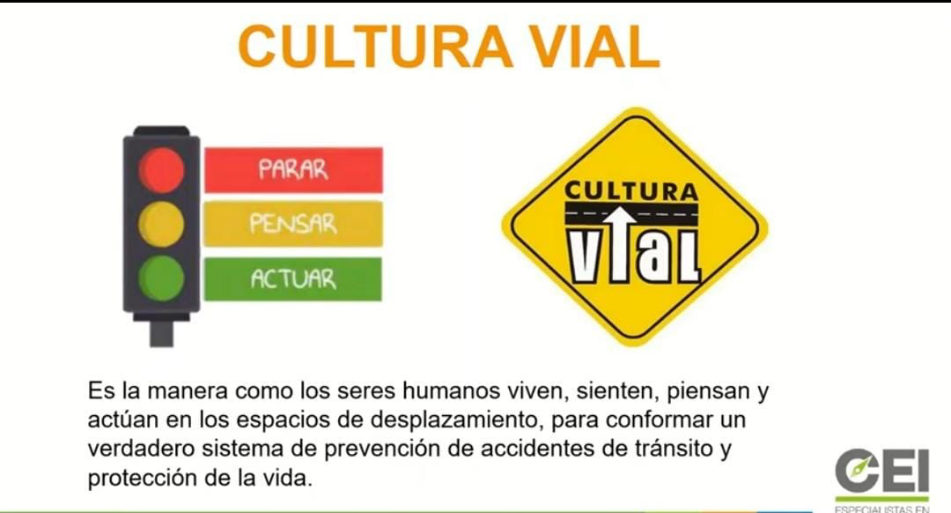 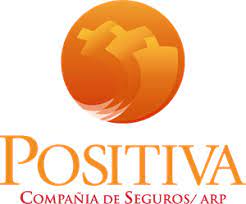 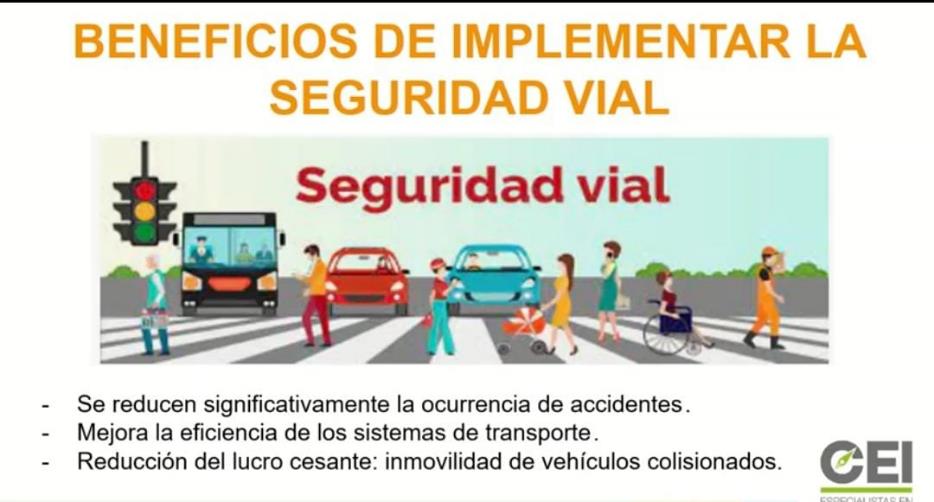 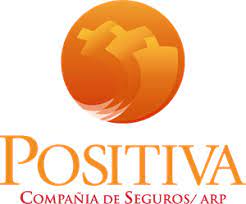 Gracias
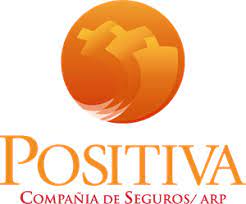